Benefitting Most from a Writing Tutorial
Writing Lab Orientation for ESL Writers
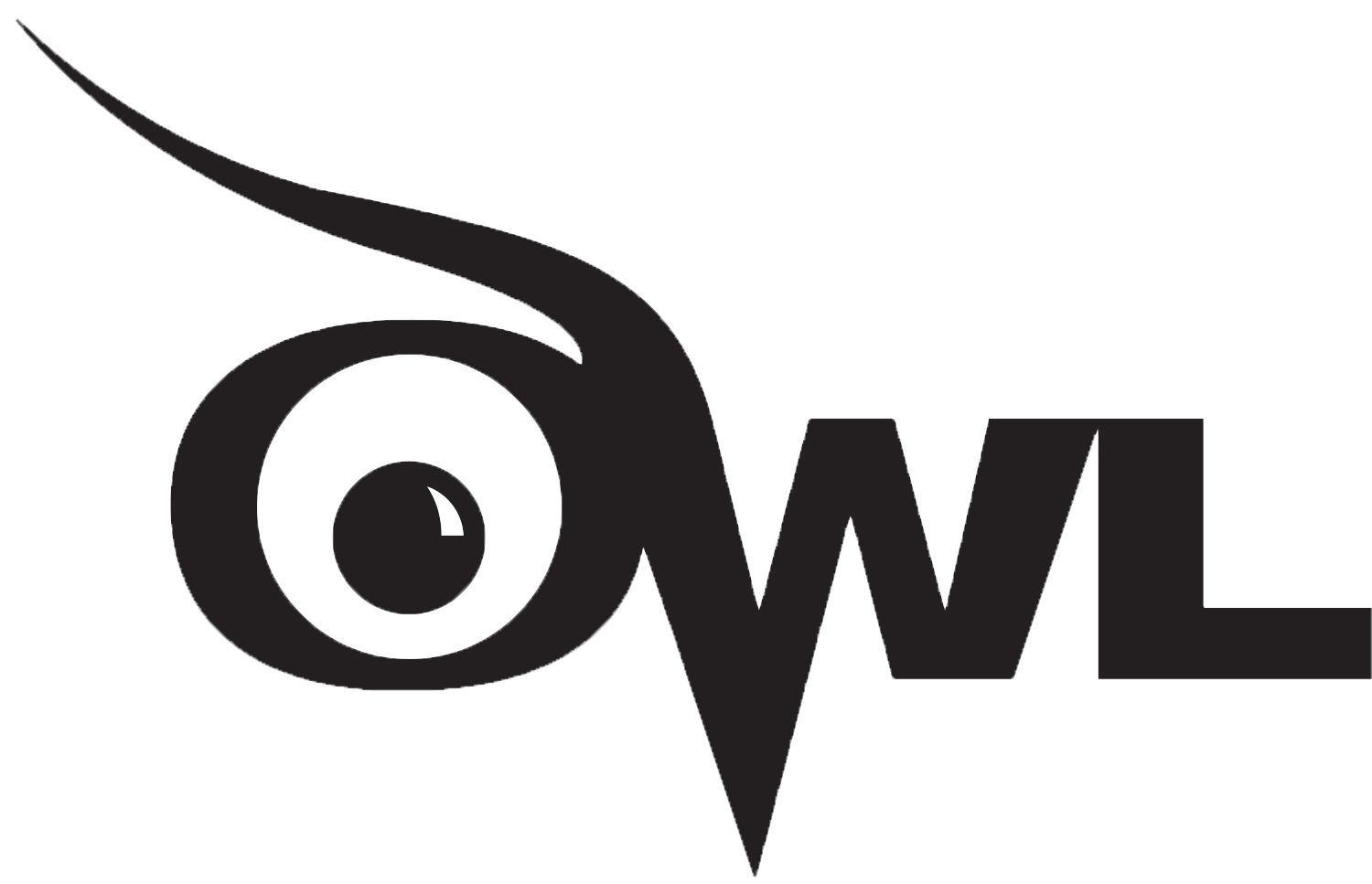 TONY CIMASKO
Brought to you in cooperation with the Purdue Online Writing Lab
[Speaker Notes: Welcome to “Benefiting Most from a Writing Tutorial.” This workshop presentation is designed to introduce English as a Second Language writers to writing center pedagogy, especially some basic concepts in writing center pedagogy. It also familiarizes them with the idea of agenda-setting so that they may come to a writing center with their concerns and issues. The last issue addressed is grammar and dictionary use. This presentation can be used as part of writing center orientation program for ESL classes or as part of orientation at an ESL students’ first writing tutorial. 

Directions: Each slide is activated by a single mouse click, unless otherwise noted in bold at the bottom of each notes page.

Updated by Tony Cimasko, 2007.
Design Contributor and Revising Author: Veronika Maliborska, 2014


Copyright Purdue Writing Lab, 2007.]
What is a Tutorial?
Tutorial: 30 minute one-to-one session with a tutor.

Purpose: To help you become a better writer

What Happens?

You bring your paper or assignment.

You ask questions.

Tutor tries to answer them.

Tutor asks questions to help you approach the writing task.
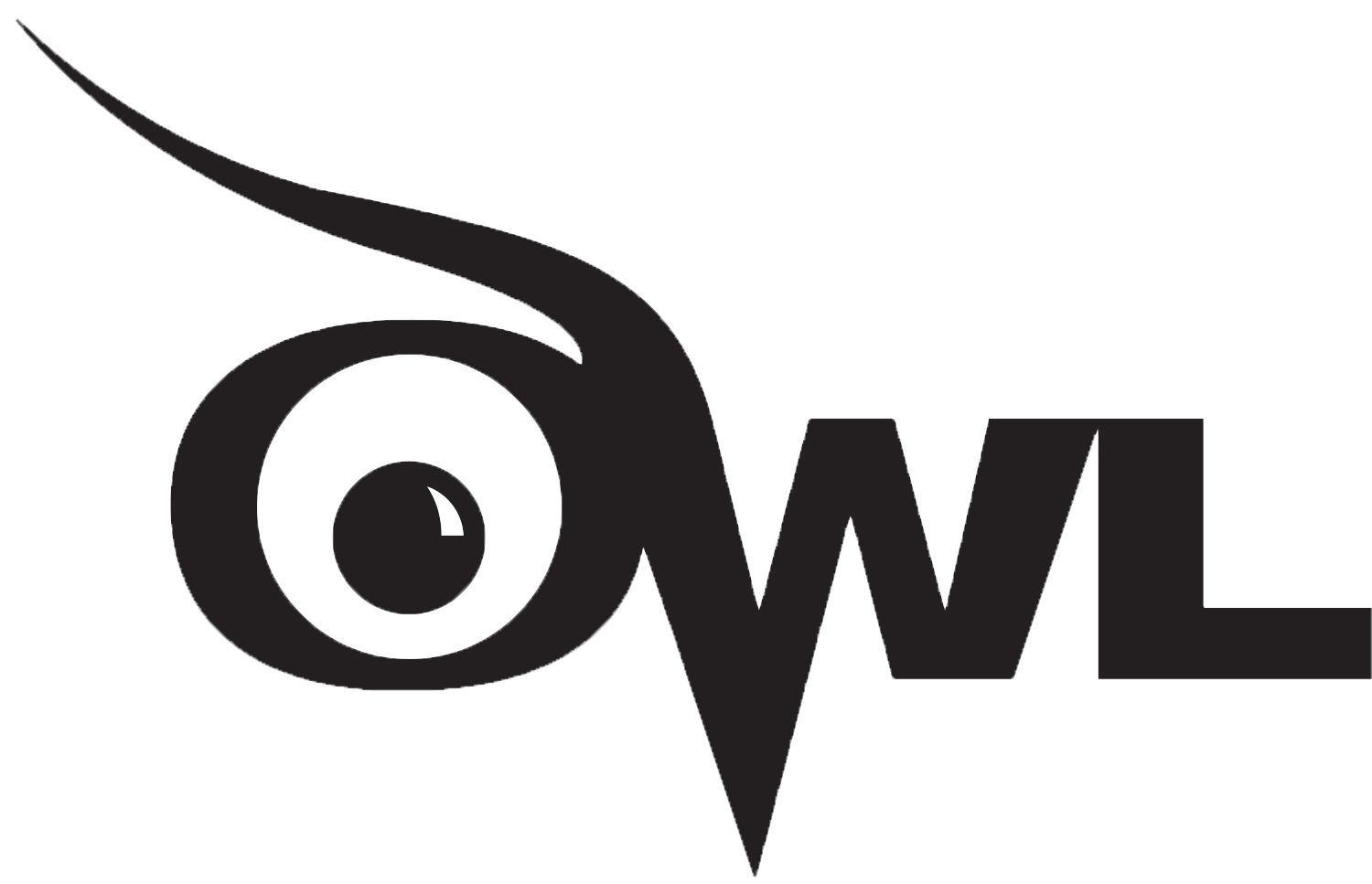 [Speaker Notes: It is very important for the presenter to emphasize the one-on-one nature of a tutorial and the collaborative relationship between a tutor and a student. The presenter also needs to drive home the point that while tutors TRY to answer all the questions students have, tutors also ask students questions that can facilitate the student’s writing/learning process.]
What a Tutor Can Do
A tutor can help you with:

Invention  

Research

Drafting 

Revising 

Editing
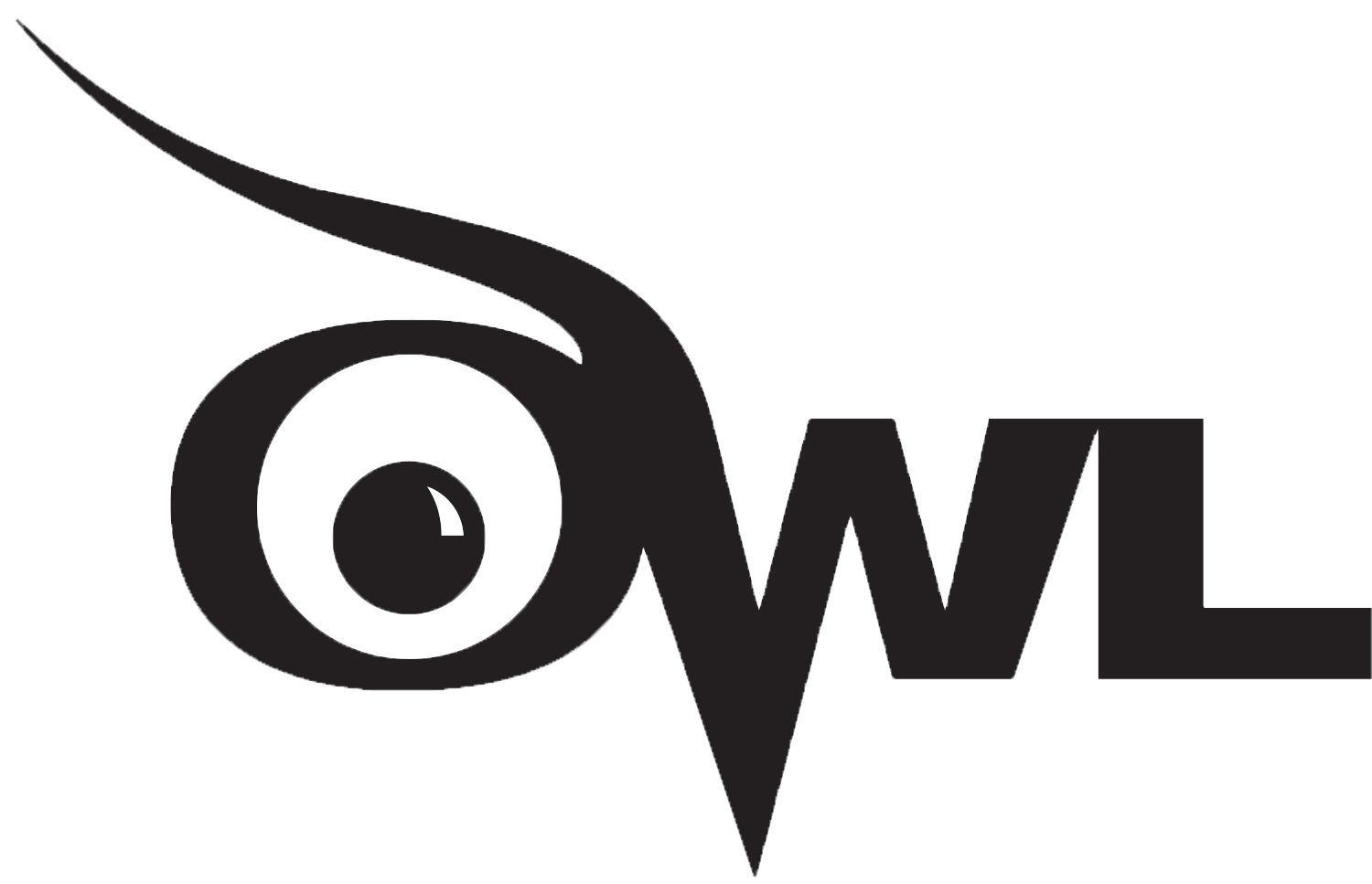 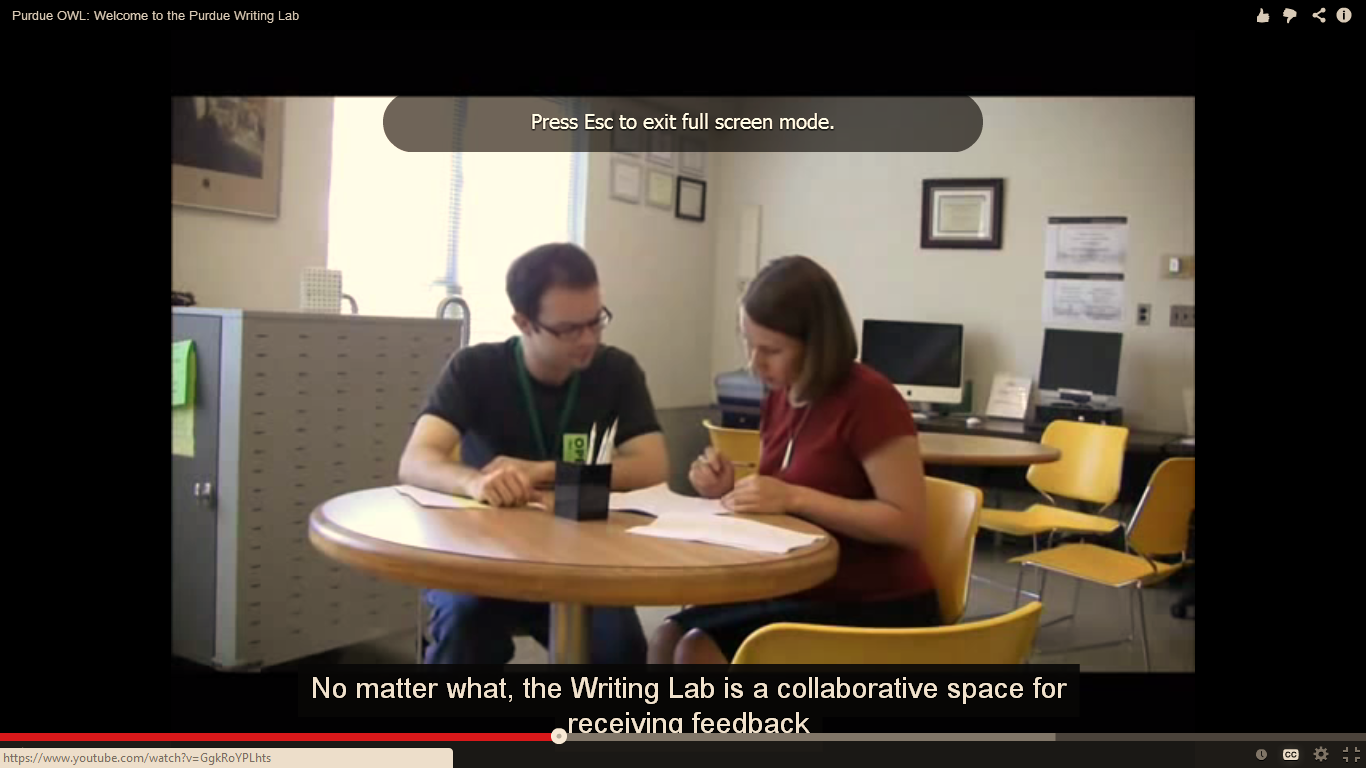 [Speaker Notes: Key Concept: writing as a process. 
Use some slides from “Writing Process” workshop as a handout if necessary. 
The presenter may need to explain what “invention” means. It can be brainstorming for the paper, drawing an outline, or anything the writer does before actually drafting the paper. It is also important to differentiate revising from editing. Revising is a crucial part of the writing process for good writers. Correcting surface errors is editing, nor revising.

Image from Purdue OWL video tutorial: https://www.youtube.com/watch?v=BTBs-xBbj5Y]
What a Tutor Can’t Do
A tutor does NOT:

Correct/proofread your paper, because that does not help YOU to become a better writer.   

However, the tutor can teach you HOW to proofread.
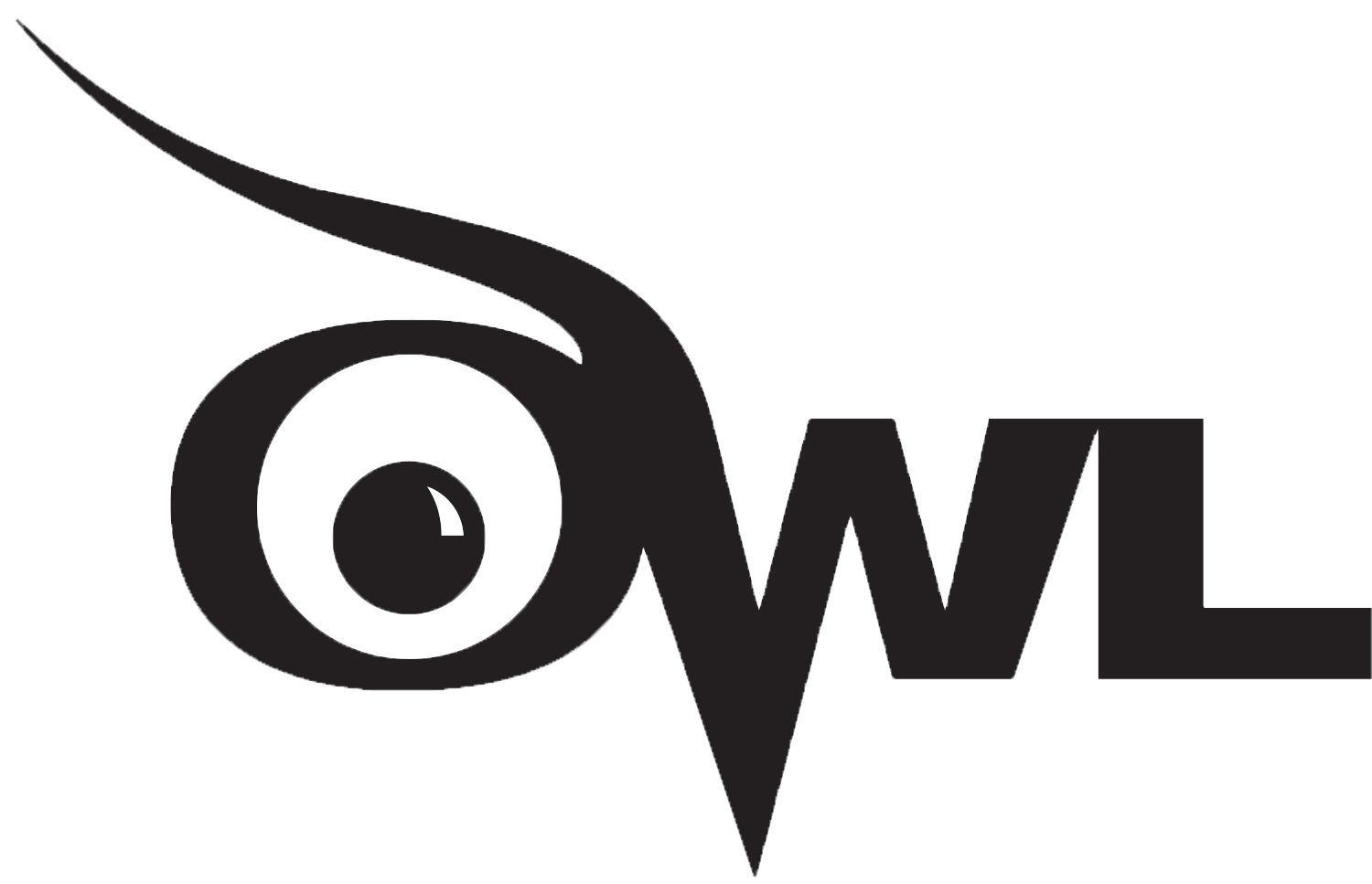 SpellingGrammarPunctuation
[Speaker Notes: Many students who come to a writing center for the first time expect the tutor to “fix” the paper. It is very important to help students understand that the purpose of writing tutorials is mainly to help the writer to learn writing skills instead of fixing one piece of writing. 

For proofreading strategies go to https://owl.english.purdue.edu/owl/resource/561/1/]
Dos and Don’ts
Plan ahead: come when you start writing or with a first draft.

Do NOT come the day when the assignment is due because you will have little time for revision!

Before you come, decide what you need help with.

Make a list of questions you want to ask.

Do NOT expect to work on too many issues in one tutorial; 30 minutes go by very fast.
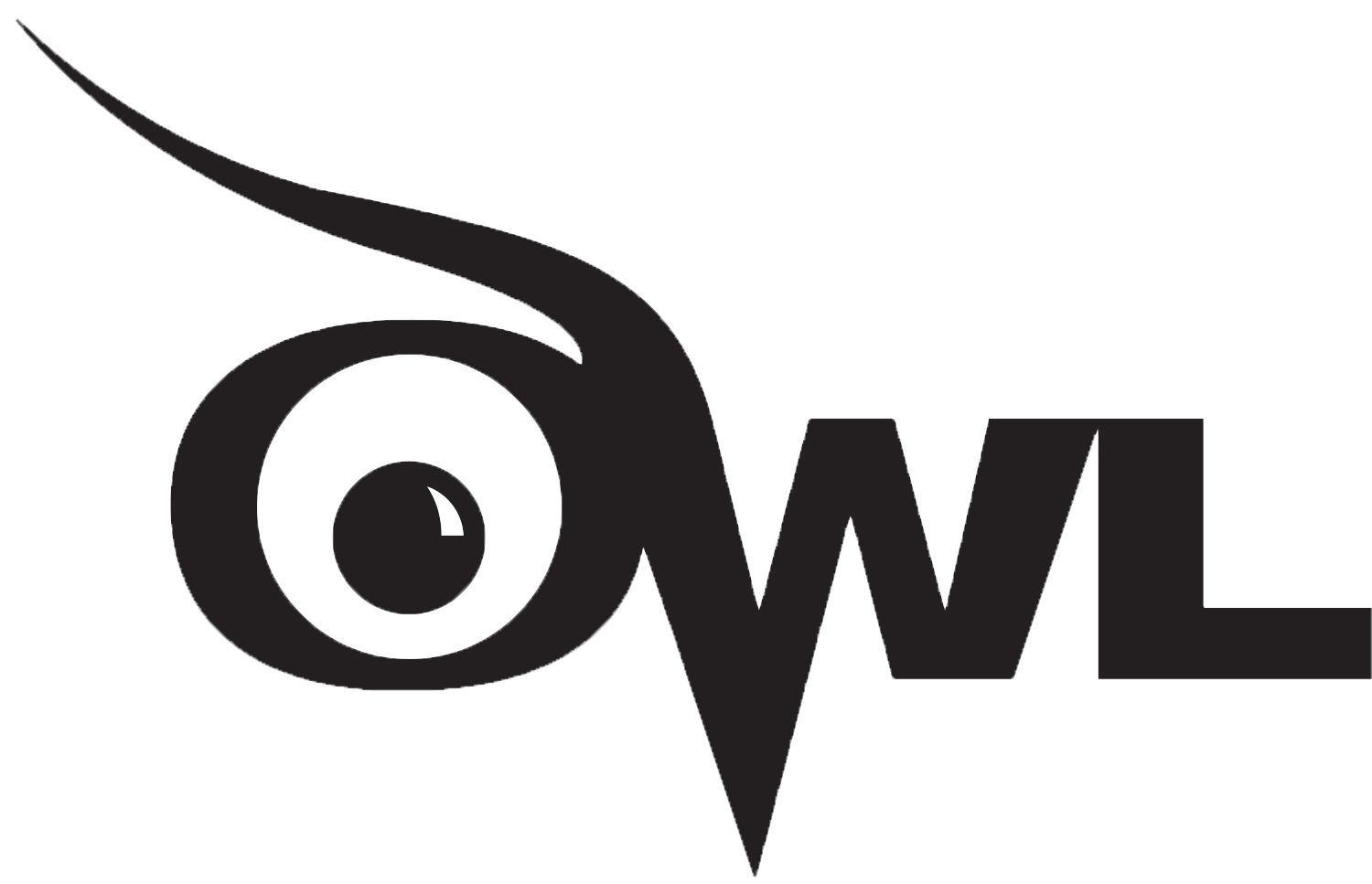 [Speaker Notes: This is also a time to invite questions about tutorials.]
Setting an Agenda
Why is agenda-setting important?

Tutorials are different from the instruction in the classroom setting. 

Tutors usually ask you what you want to work on.

You know your own writing and assignment best.

The tutorial mainly focuses on Higher Order Concerns
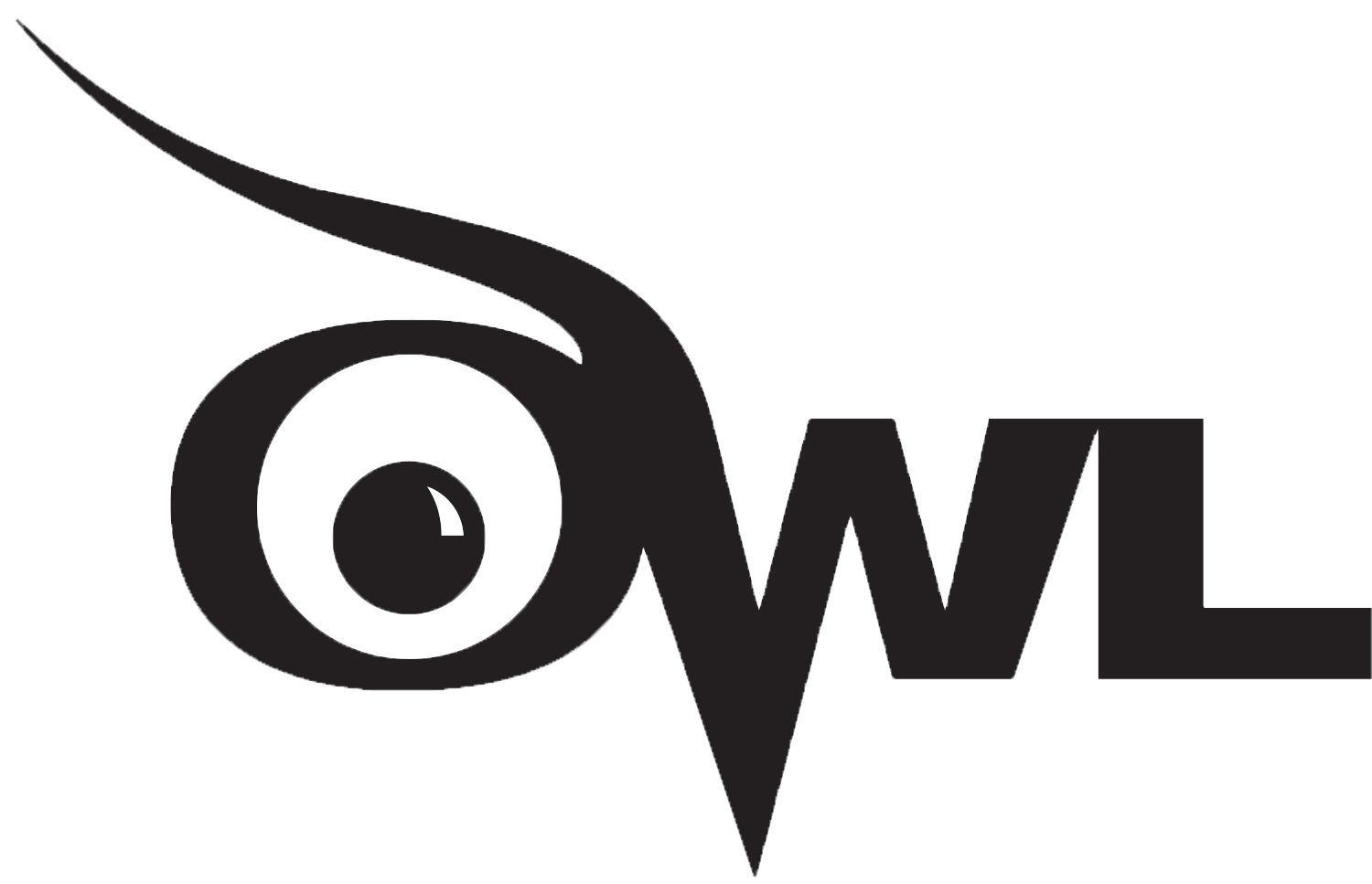 [Speaker Notes: To set an agenda for your tutorial effectively, it is important for you to understand differences between Higher Order Concerns and Lower Order Concerns.

Higher Order Concerns are explained on the following slide.]
Higher Order Concerns
Higher Order Concerns (HOC) are:

Focus/Thesis
Purpose
Audience
Organization
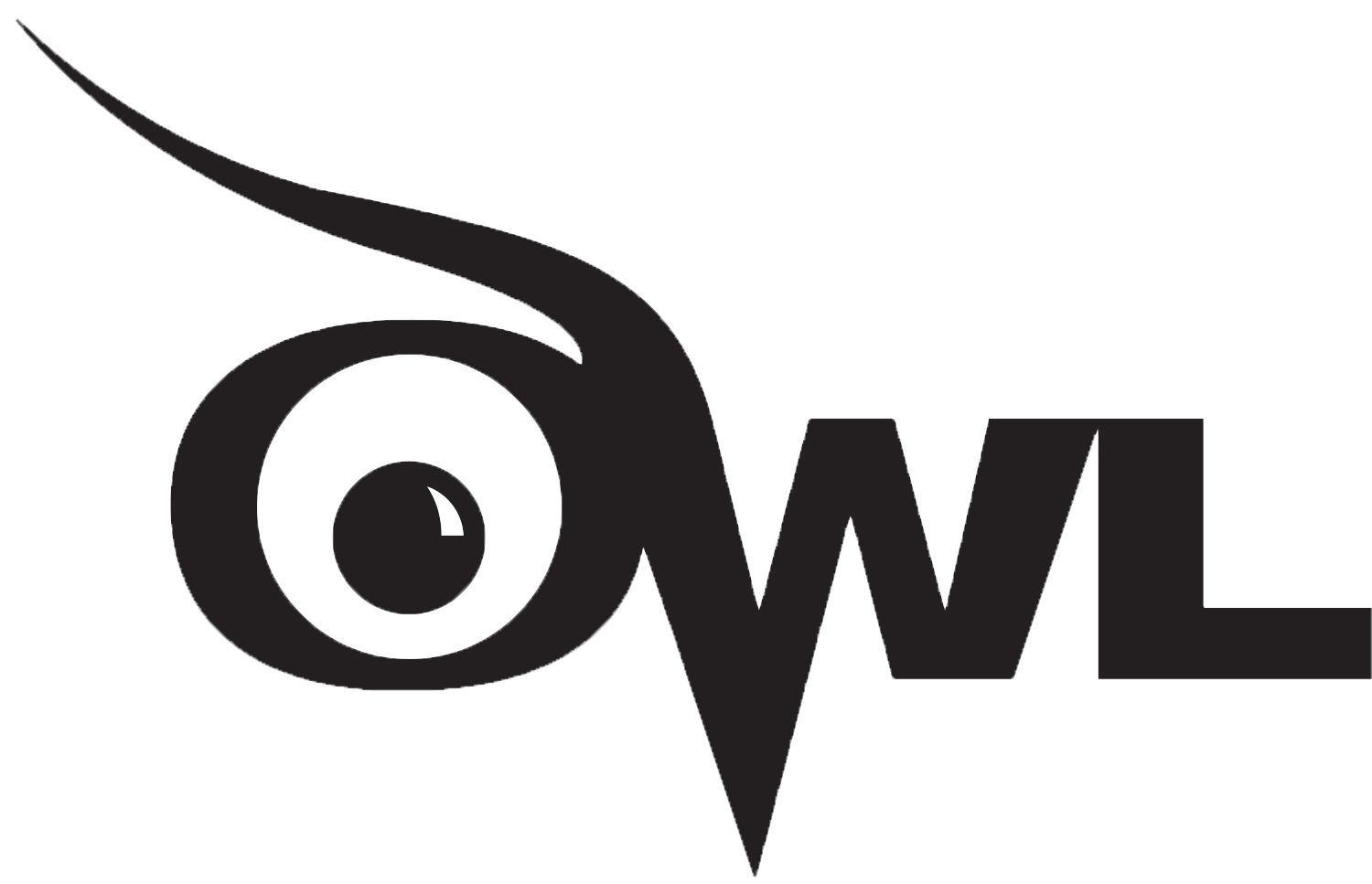 Revising the thesis:

Pollution is bad for the environment. 

America's anti-pollution efforts should focus on privately owned cars. 
[Speaker Notes: Activity: Solicit answers from students to see how they prioritize concerns in the writing process. Imagine you can write 2 drafts for a paper, what are you concerned with after writing the first draft?  What are you concerned with after writing the second draft? Then the presenter may move on to the next slide to explain HOC.]
Lower Order Concerns
Lower Order Concerns (LOC) are:

Grammar 
Sentence structure
Punctuation
Prepositions
Articles
Verb tense
Word choice
Spelling
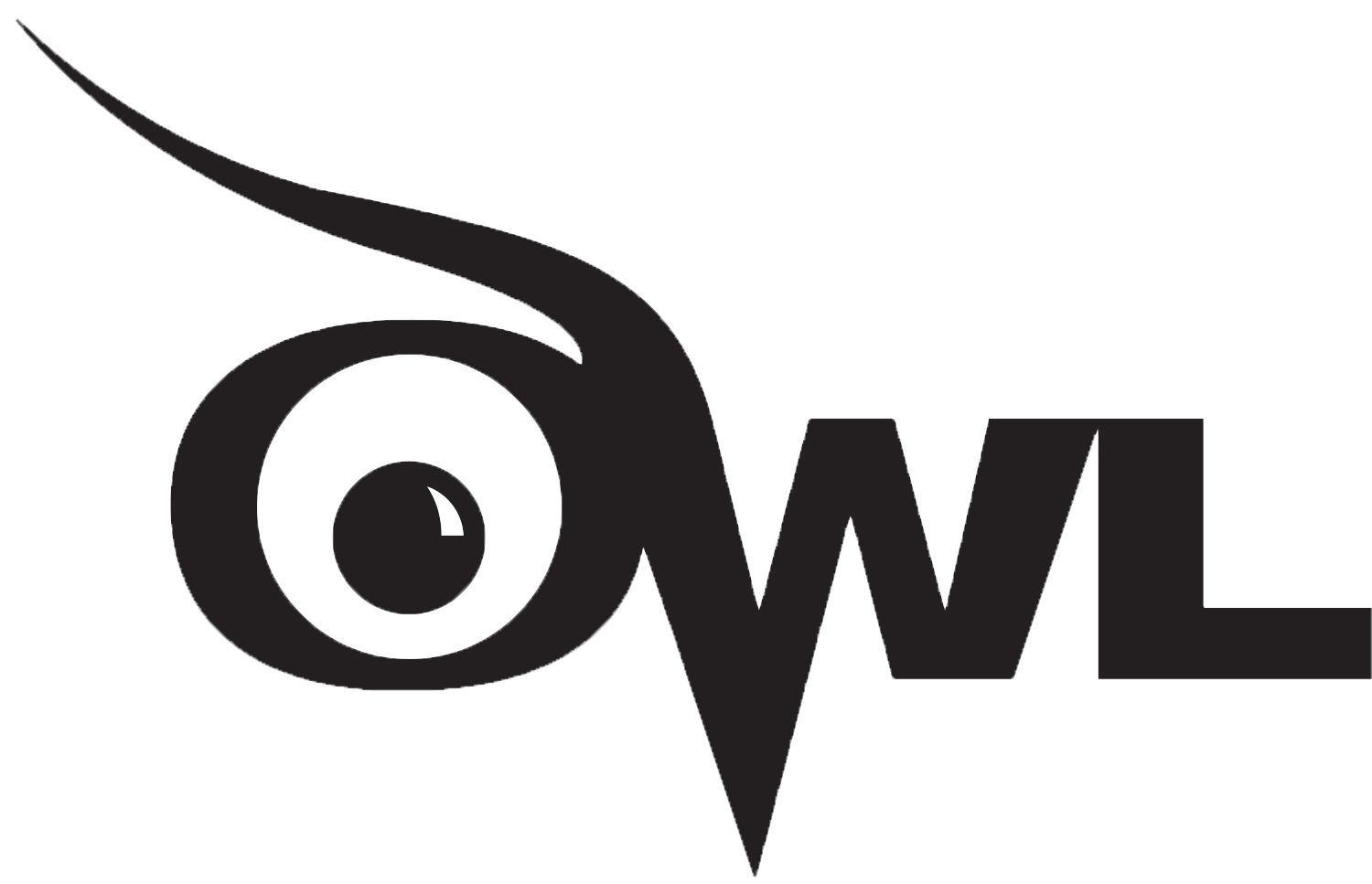 [Speaker Notes: Transition: Now we understand the differences between HOC and LOC and the need to prioritize HOC. Let us talk about an agenda-generator that will help you to come up with your agenda.]
Need to Prioritize
If you want to work on both HOCs and LOCs with a writing tutor, always start with HOCs because…

Time is limited to 30 minutes.

After your work on HOCs, you may delete/add some sentences or paragraphs
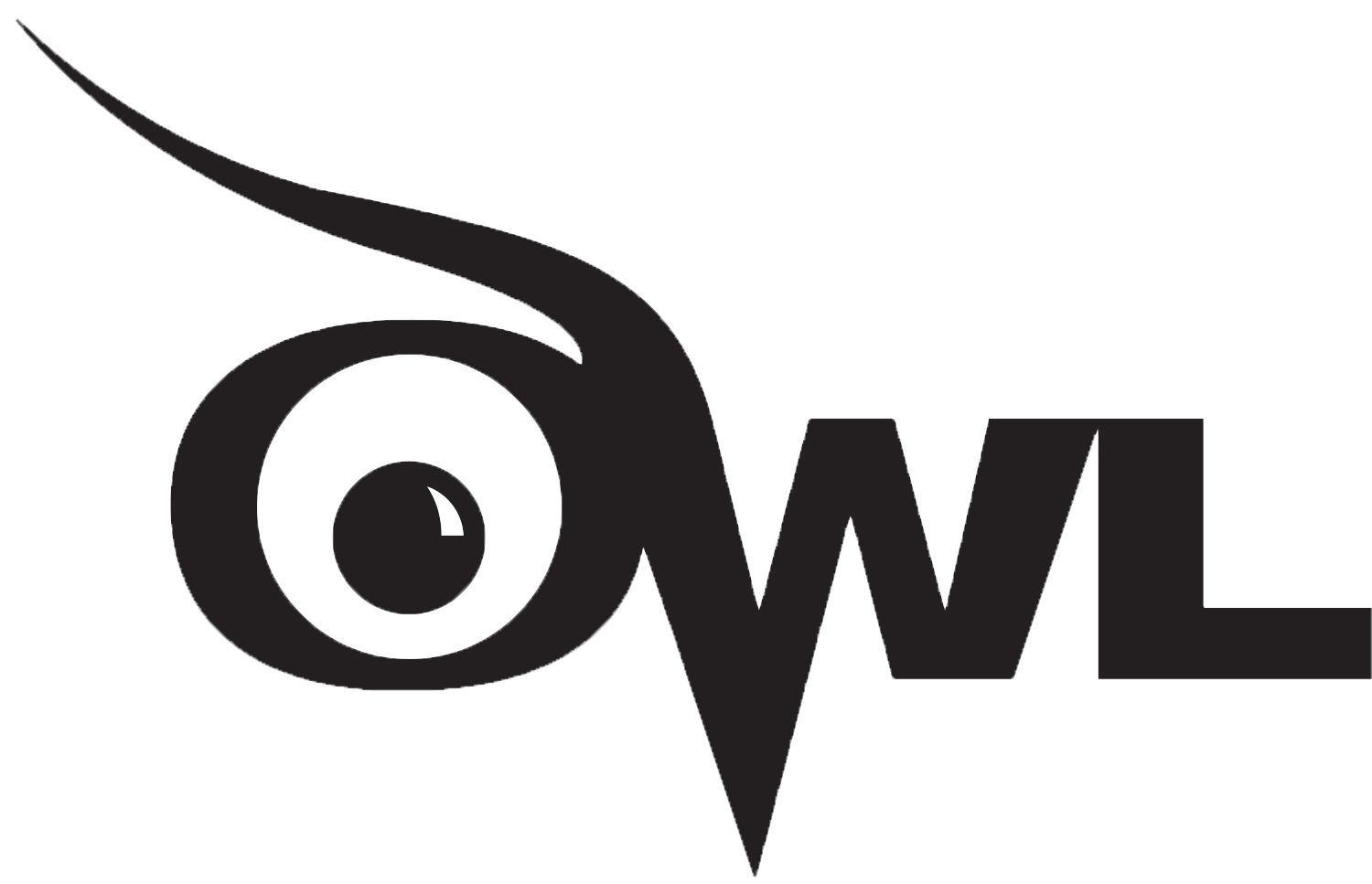 Common Issues
Instructions for the assignment.

Your familiarity with the genre.

Preferred textual patterns in American Academic English (AAE).

Development.

Lower Order Concerns.

Let’s see if you have any of these issues in your writing:
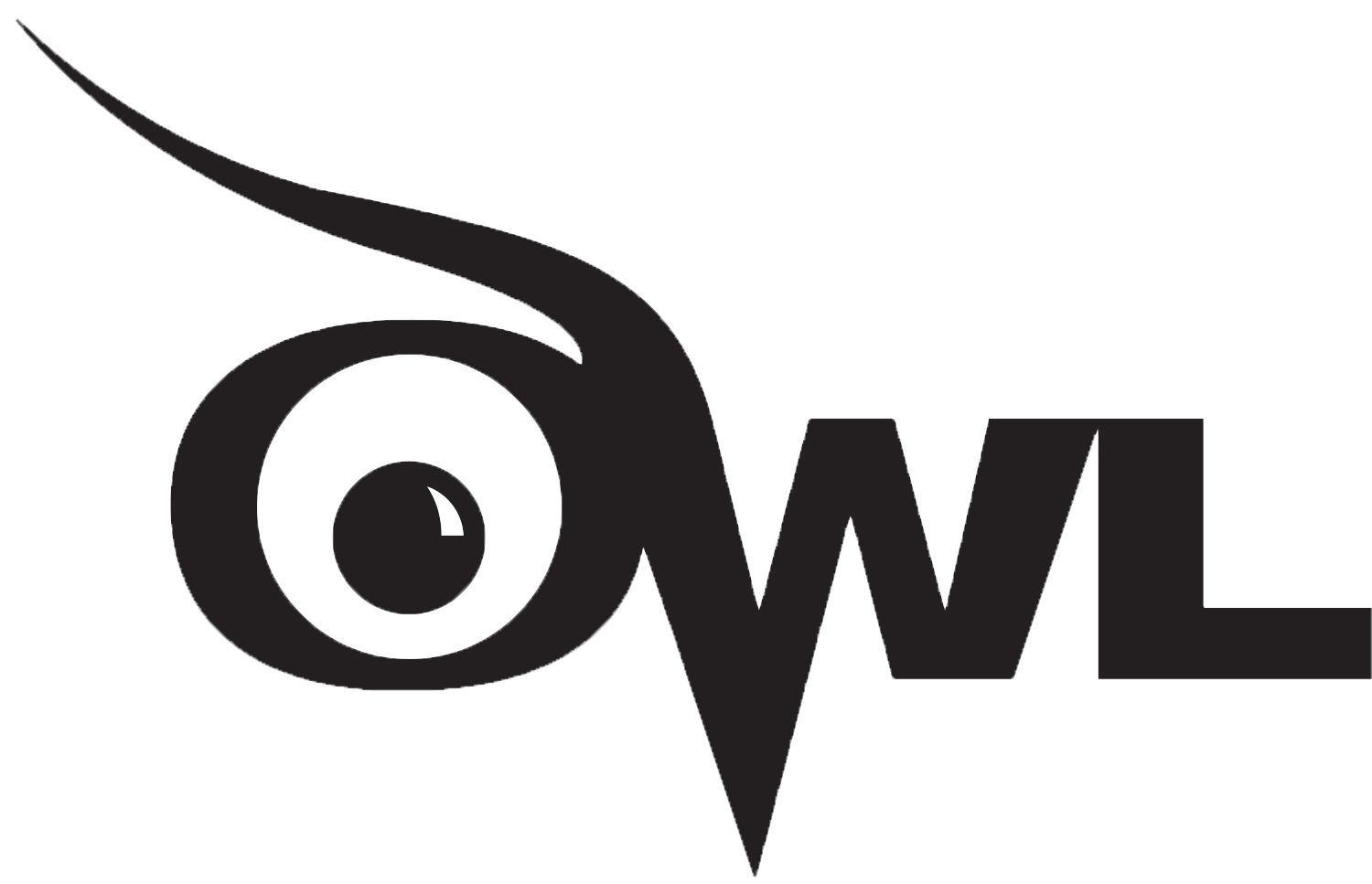 [Speaker Notes: These topics are issues that students usually encounter when they work on a writing assignment.
The following slides serve to help students analyze their writing and identify weaknesses to prepare]
Instructions for
The Assignment
Do you have any questions about the assignment?

Do you have the assignment sheet?
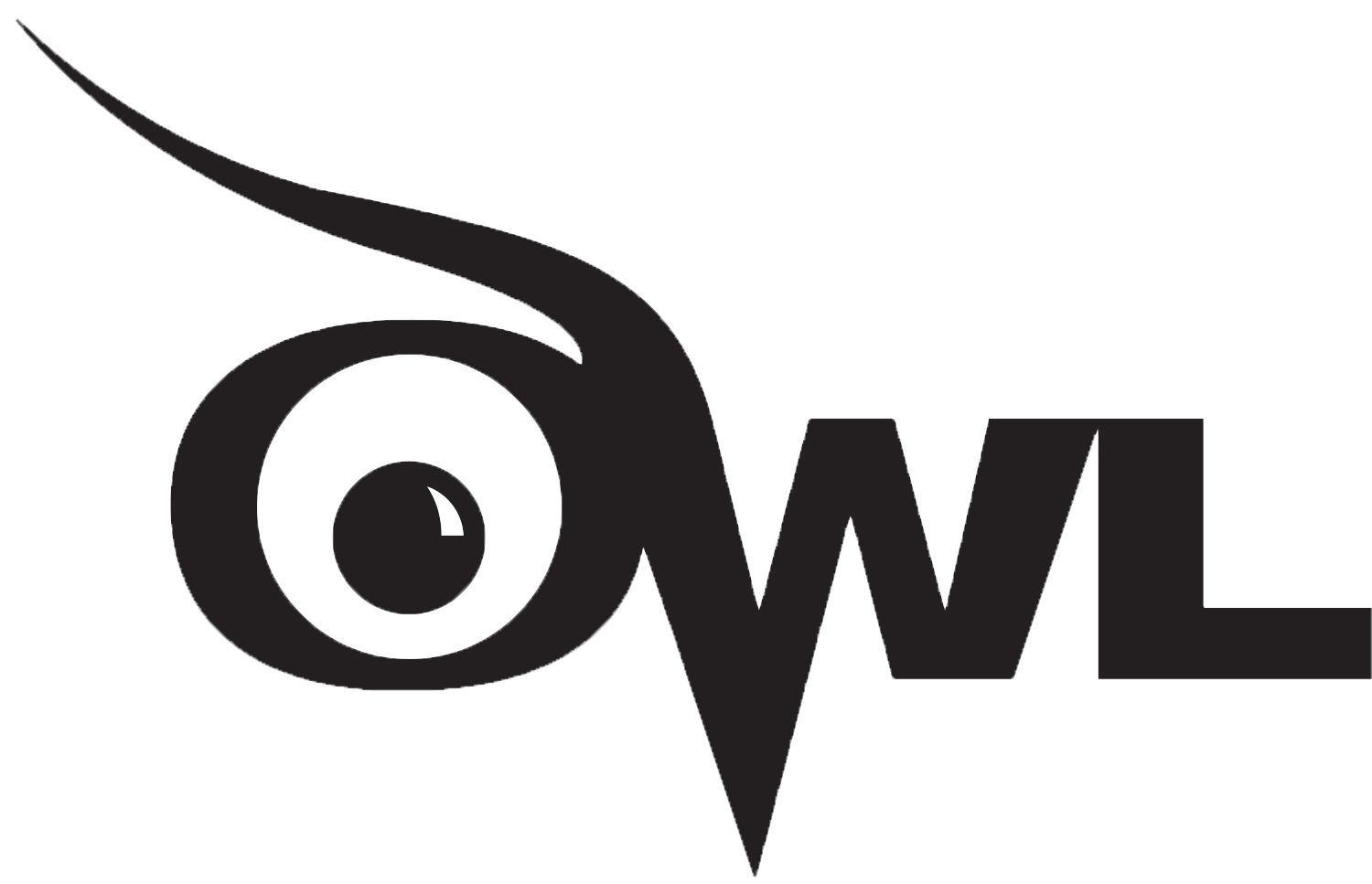 Assignment: Academic Argument Essay
5-7 pages, Times New Roman 12 pt. font, 1 inch margins.
Minimum of five cited sources: 3 must be from academic journals or books
Design Plan due: Thurs. 10/19
Rough Draft due: Monday 10/30
Final Draft due: Thurs. 11/9
The design plan is simply a statement of purpose, as described on pages 40-41 of the book, and an outline. The outline may be formal, as we discussed in class, or a printout of an Open Mind project. It must be a minimum of 1 page typed information, plus 1 page outline.
[Speaker Notes: Some instructors give very specific instructions and it is important to remind them to read the assignment sheet carefully.

Remember to take notes in class about the assignment. 

Sample assignment: https://owl.english.purdue.edu/owl/resource/688/01/]
Your Familiarity 
With The Genre
Have you worked on this kind of writing task before?

Did you read samples written by others?

What questions do you have about the writing task?
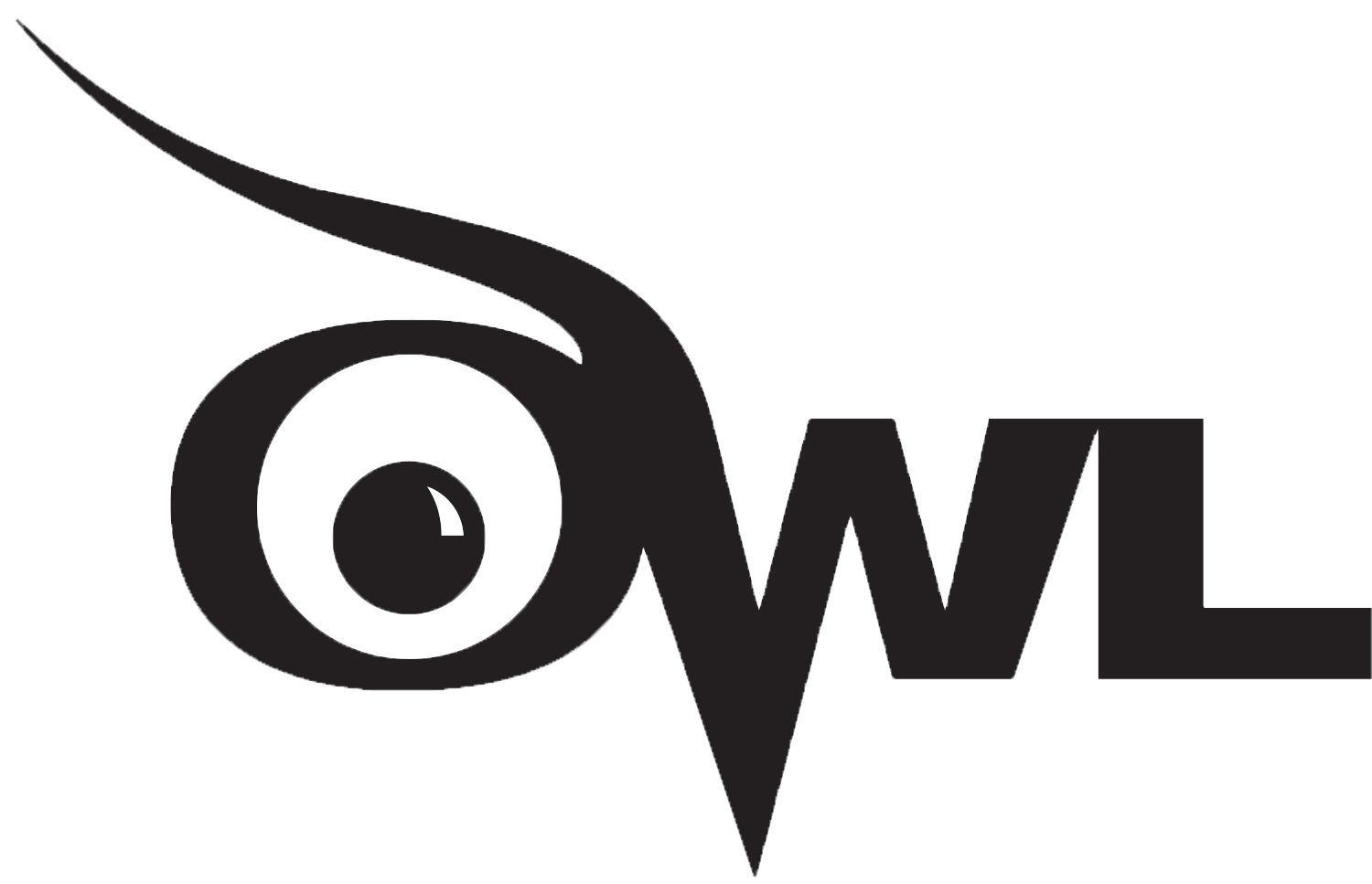 [Speaker Notes: If students are not familiar with the writing task, writing samples are extremely important. Remind the students of the reading-writing connection.]
Familiarity with Textual Patterns in AAE
Thesis statement (your main point).

Structure

Transitions

Direct, concise, and to the point

References / Works cited (in some assignments)
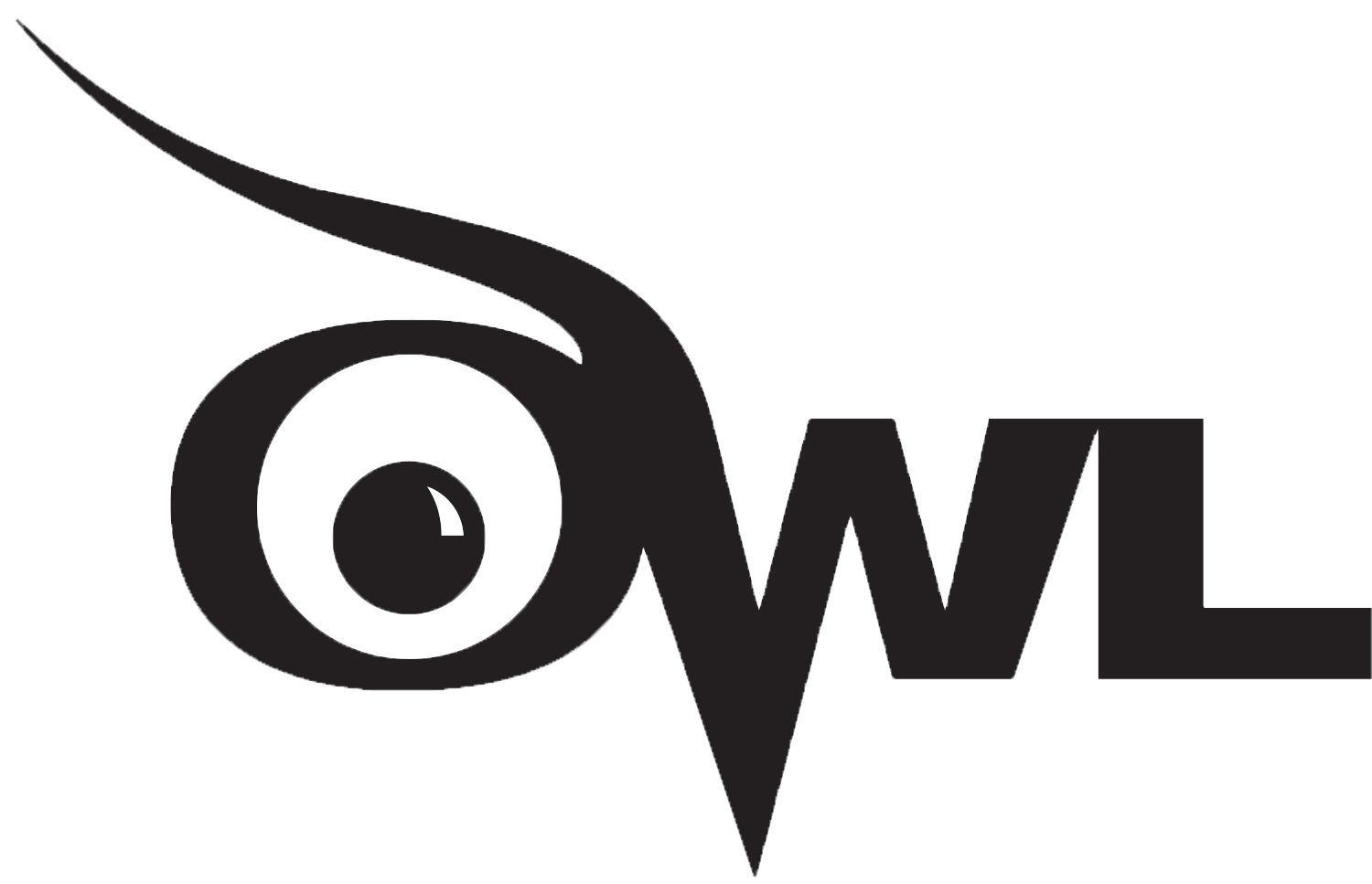 [Speaker Notes: The presenter can use the OWL’s Handout “Writing for a North American Academic Audience”: https://owl.english.purdue.edu/owl/resource/984/02/

More on transitions here: https://owl.english.purdue.edu/owl/owlprint/574/]
Development
Have you supported your main points with supporting details?
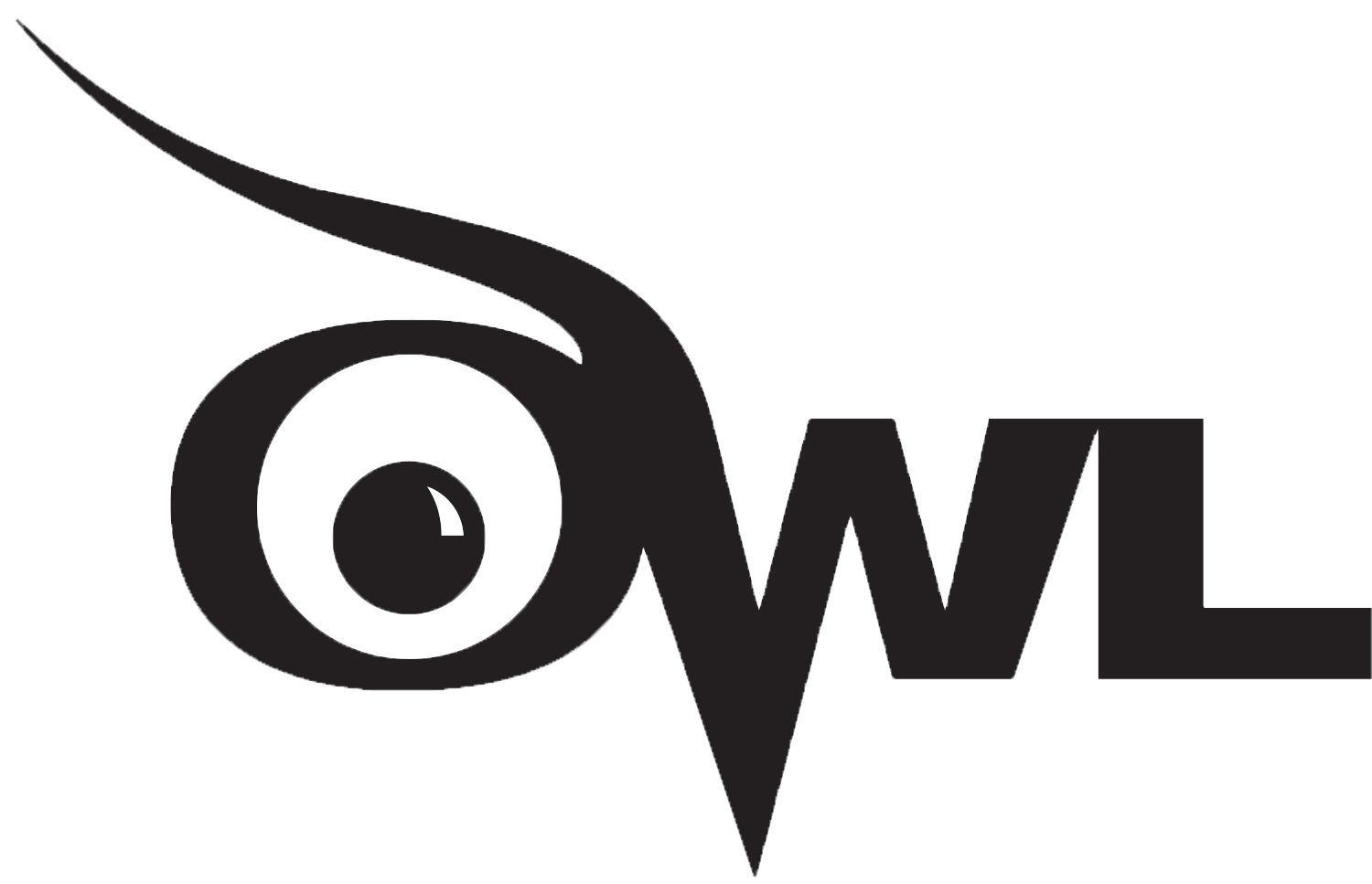 For example: 

The technology farmers used around 1820 was developed from three main 
sources. First, developments that took place in Europe with the development of industry continued to impact farming practices worldwide. Second, farmers looked to the techniques developed by coastal Indian tribes in America for expertise, since these techniques were created for the crops and climates unique to the Americas. Finally, domestic modifications made from the first two sources’ technologies were engineered by American farmers themselves to meet the farmers’ specific needs.
[Speaker Notes: Sample from: https://owl.english.purdue.edu/media/pdf/20091250615234_747.pdf]
Lower Order Concerns
Analyze your own writing:

Grammar:
What are the patterns of grammatical errors I tend to make?

What grammatical errors can I correct on my own?

Word Choice:
What are the words I am using but uncertain about?

Did I check these words in the dictionary?
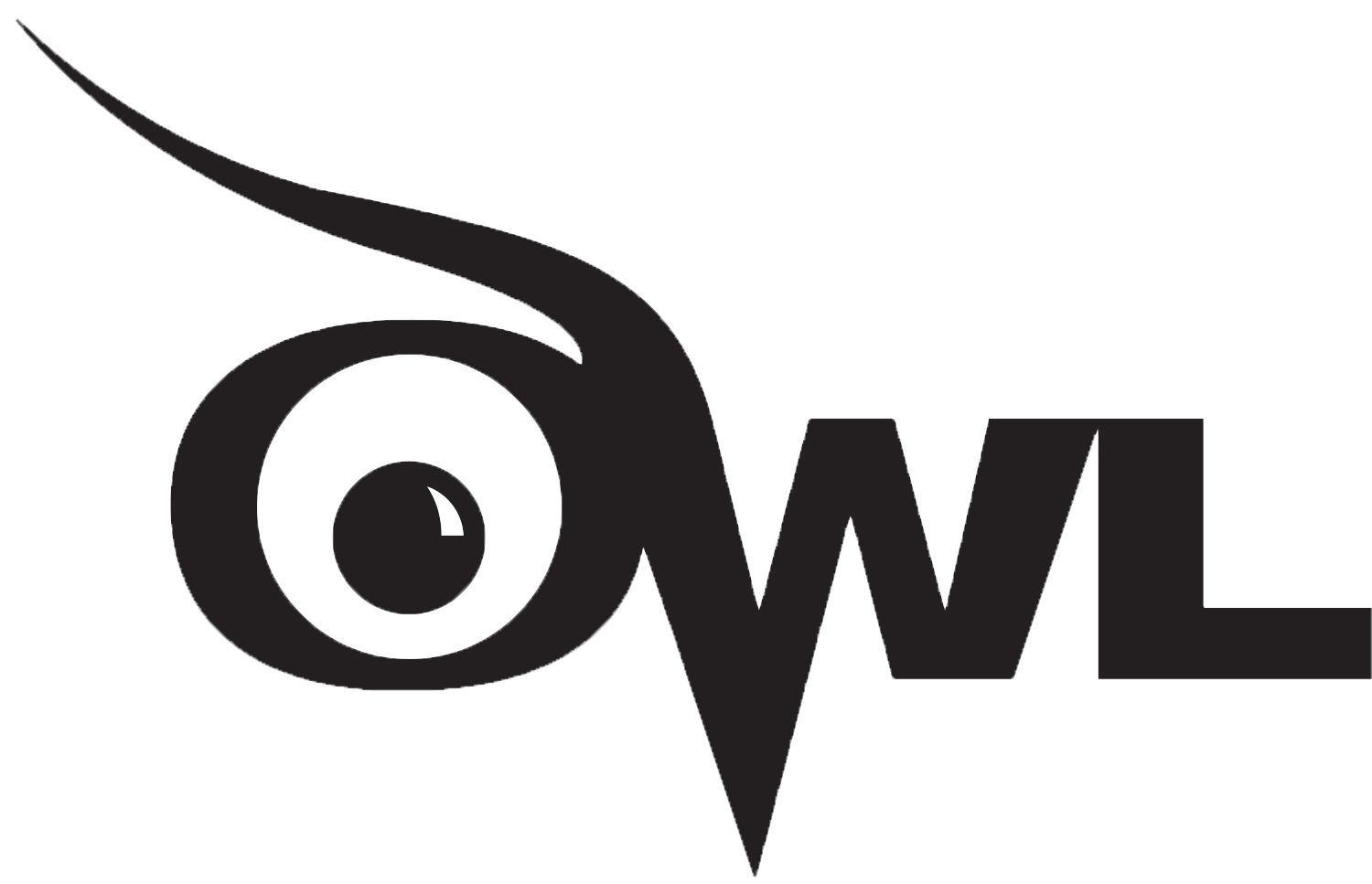 [Speaker Notes: ESL students may be diffident about their grammar, so it is crucial to ask them to summarize the patterns of errors they tend to make and resort to a good dictionary for many of their grammar questions.]
Using a Dictionary
Most dictionaries will:

Tell you the part of speech of words.

Give you examples of word usage.

Provide collocations.

Provide usage notes.
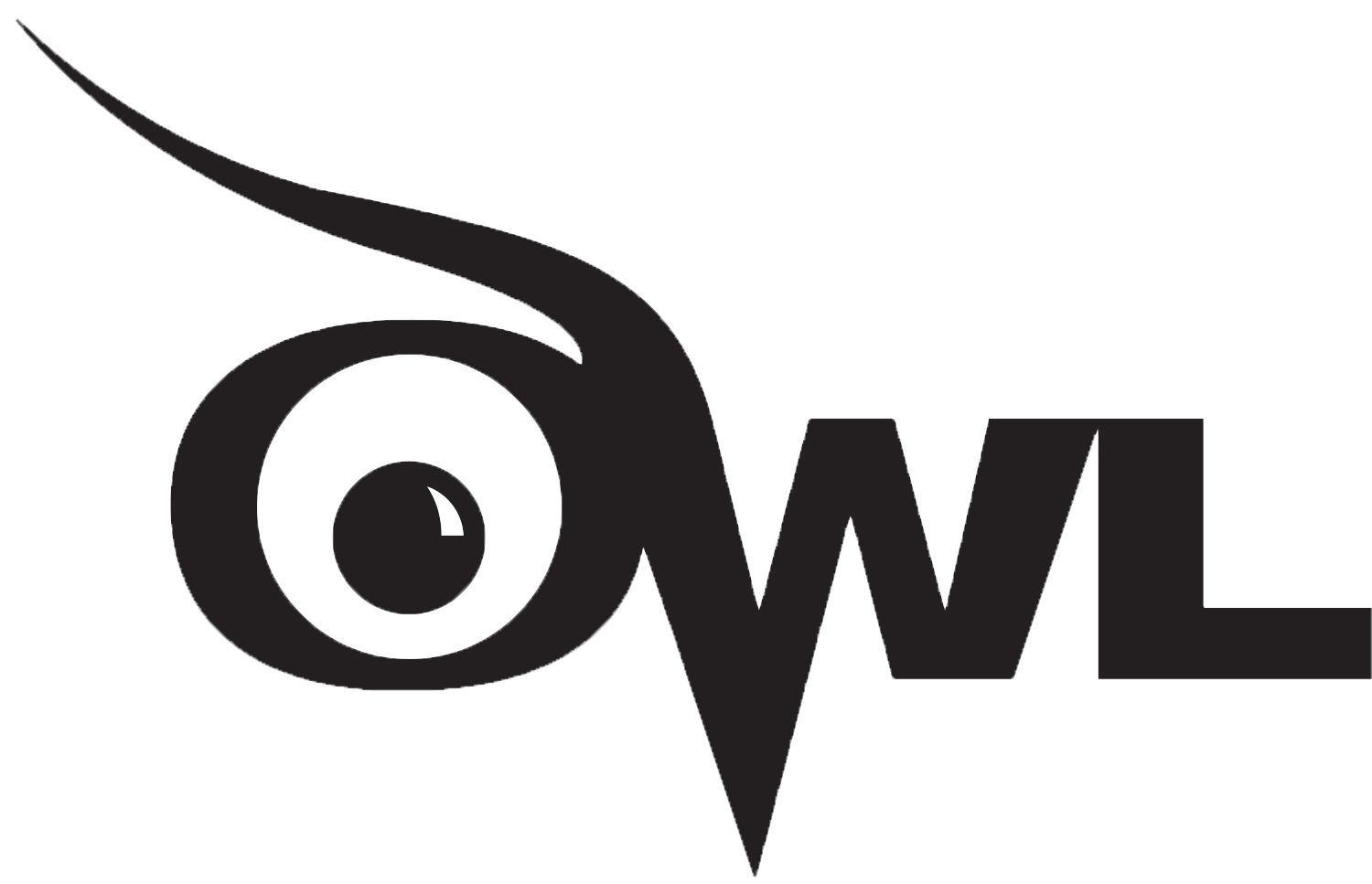 [Speaker Notes: Activity: The presenter may ask students what dictionaries they use, how often, and when. Remind them that the best dictionaries for ESL writers may not be the same as those for native speakers.]
Dictionaries for 
ESL Students
Longman Dictionary of American English

Longman Dictionary of Contemporary English
 
Longman Web Dictionary: www.longmanwebdict.com
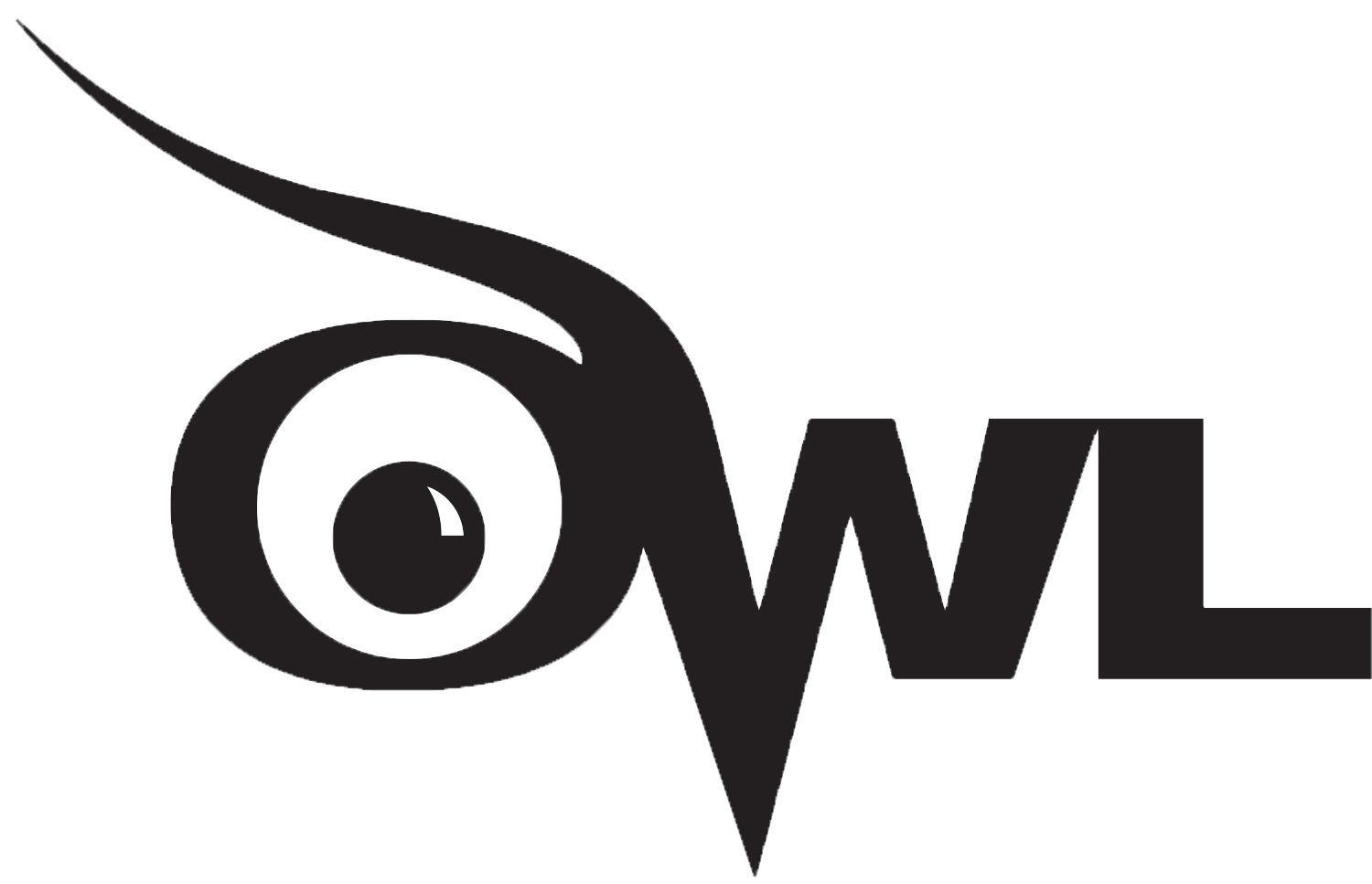 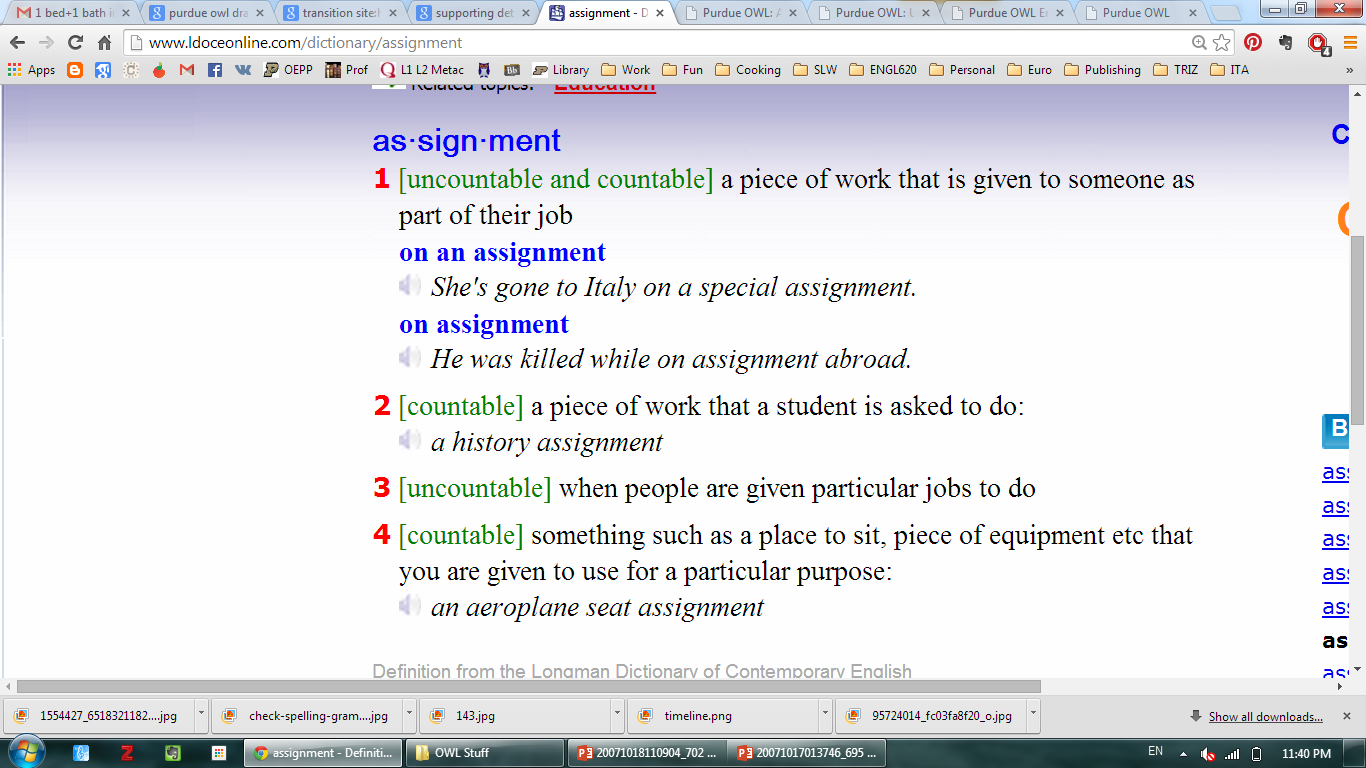 [Speaker Notes: Longman Web Dictionary requires an Internet connection. The presenter can go to the website and demonstrate how to use it. Remember to show students that after the window for a word appears, they can click “related words” to see a list of related words.

Sample from: http://www.ldoceonline.com/dictionary/assignment]
Dictionary Use Basics
Read the Full Guide for Users!

Learn grammar:
Parts of speech

Learn Usage:
collocations
phrasal verbs
usage notes
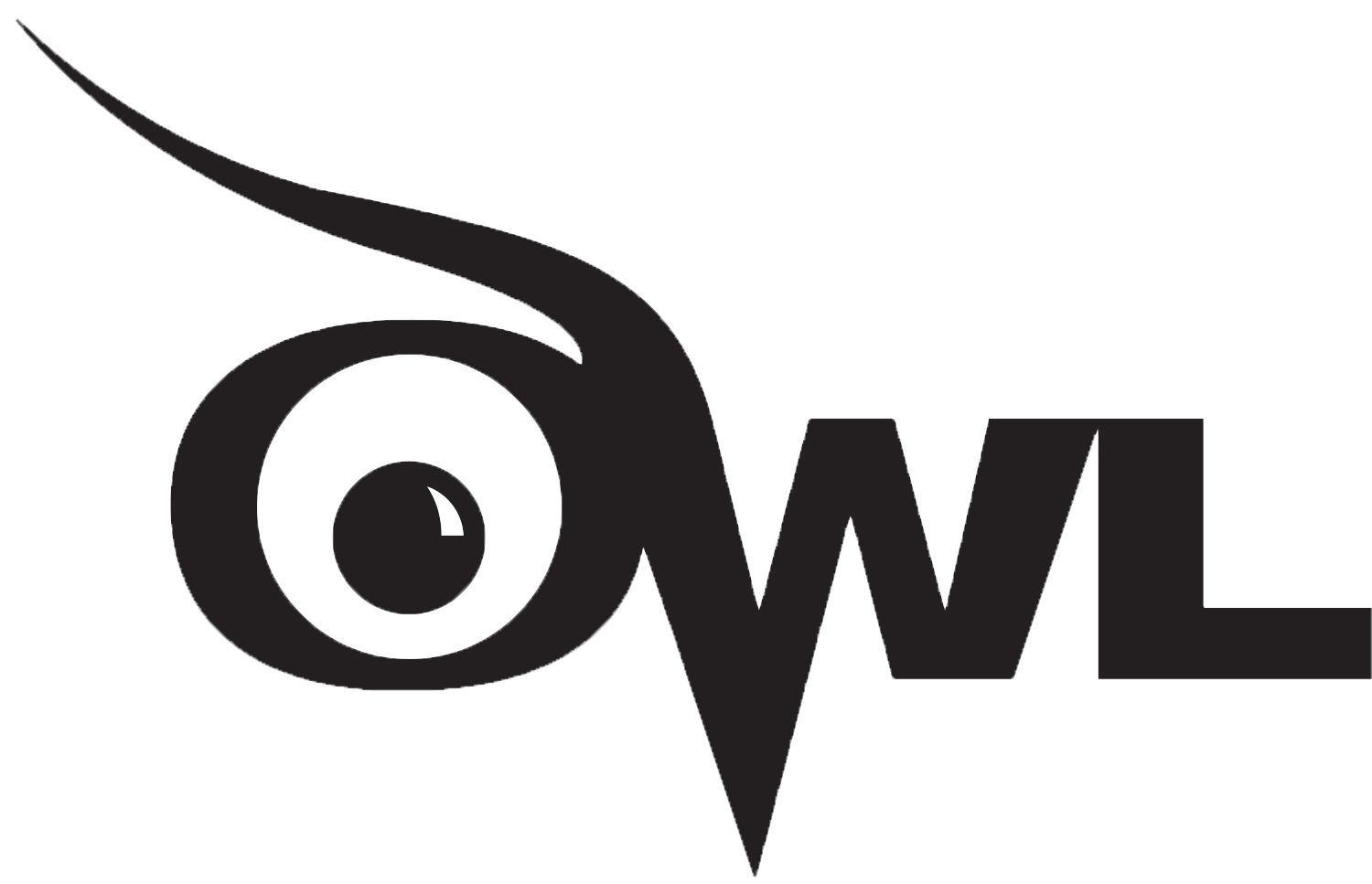 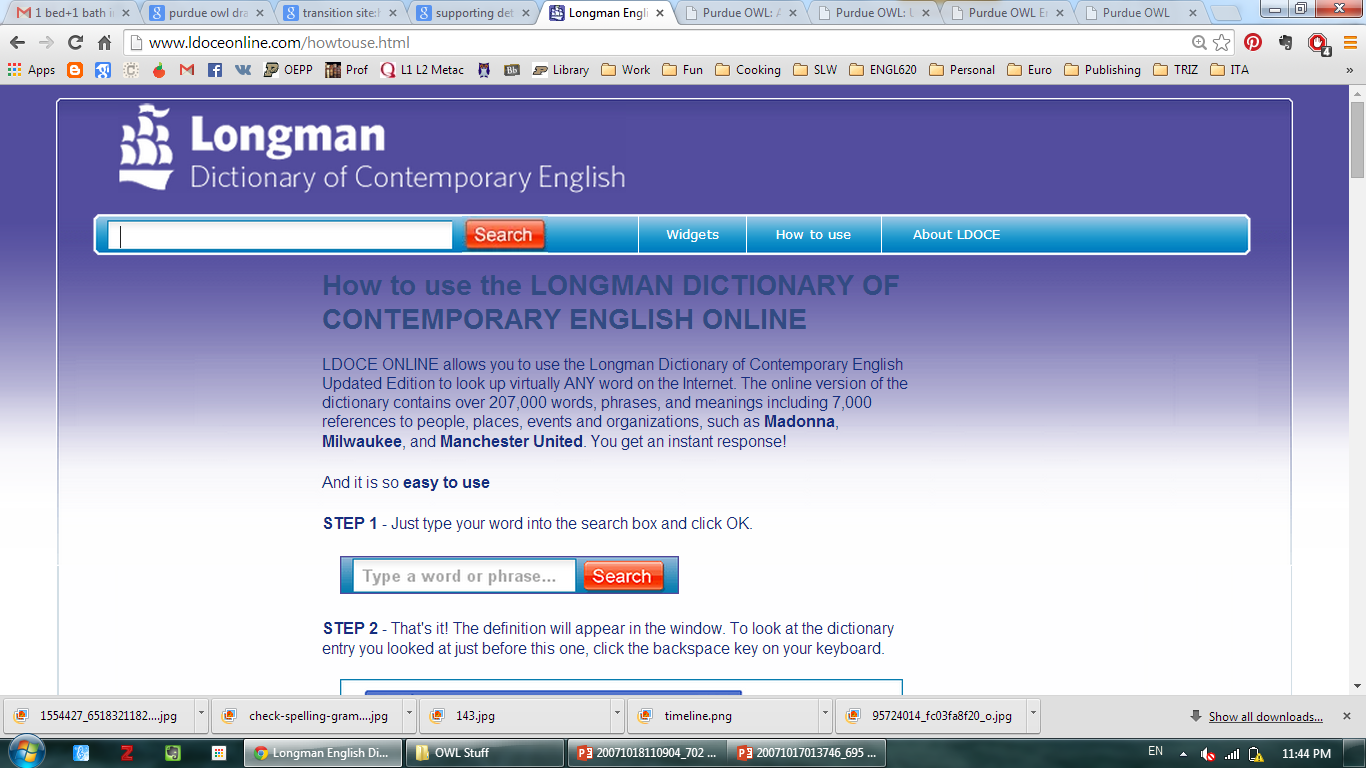 [Speaker Notes: Activity: The presenter may hand out a copy of “Guide for Users” section from a hard copy of dictionary such as Longman Dictionary of Contemporary English.]
Ask Yourself About Grammar
What are my grammar questions?
Can I find the answer in a good dictionary? 

If you cannot:
What exactly is my grammar question? Can I write it down?

What to do next:

Underline the parts you have questions about.

Then take your questions and your paper to the Writing Lab.
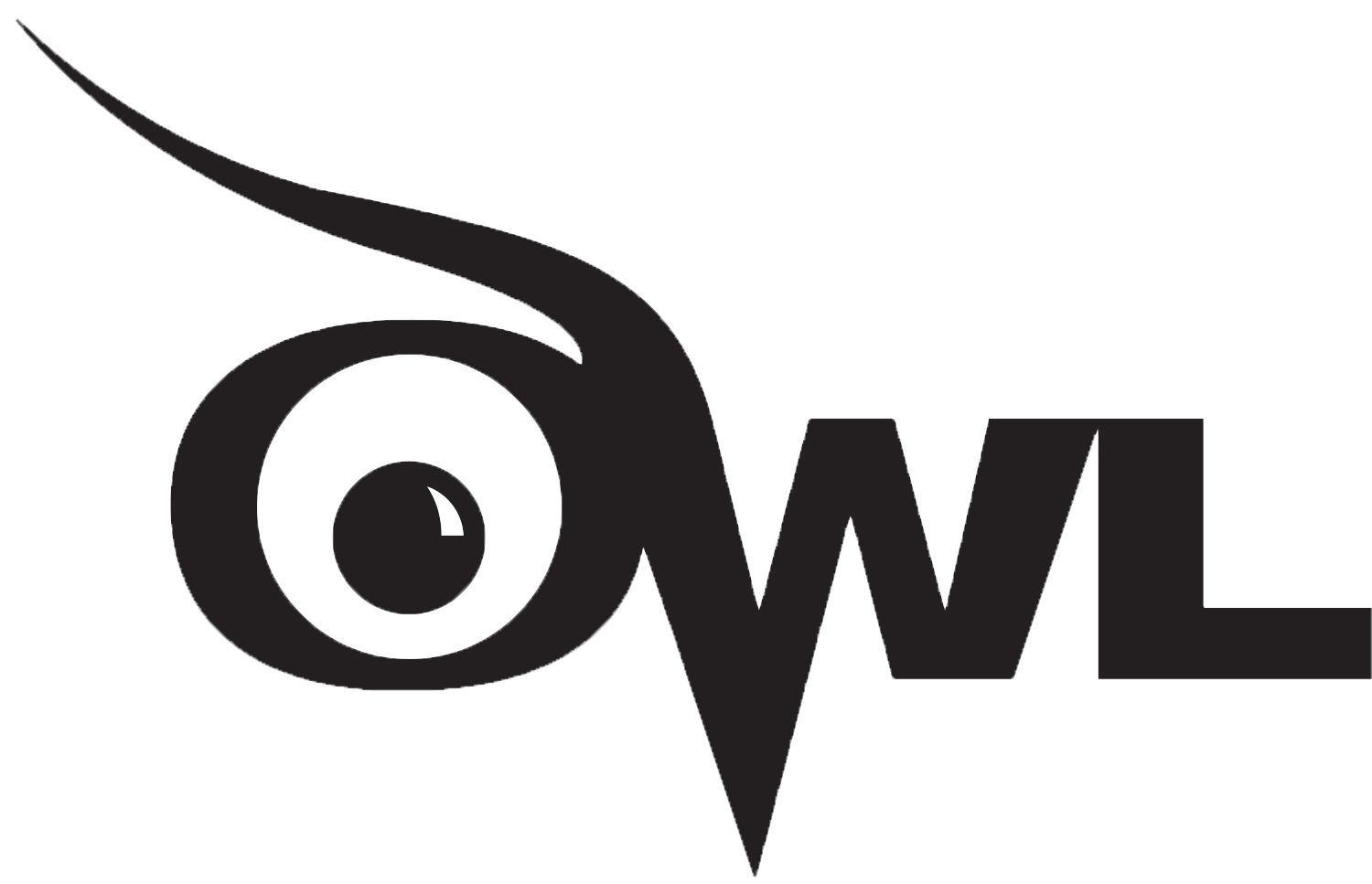 [Speaker Notes: These questions are designed to help students to take the initiative in correcting their grammatical errors. Asking them to get the questions ready when they come to the writing center also helps them to develop a sensitivity to their grammatical errors.]
We Have Covered
What a writing tutorial is.

What a tutor can help you with your writing process.

Dos and Don’ts.

A Five-Topic agenda-generator.

We hope you have learned more about writing tutorials and benefit most from them in the future!
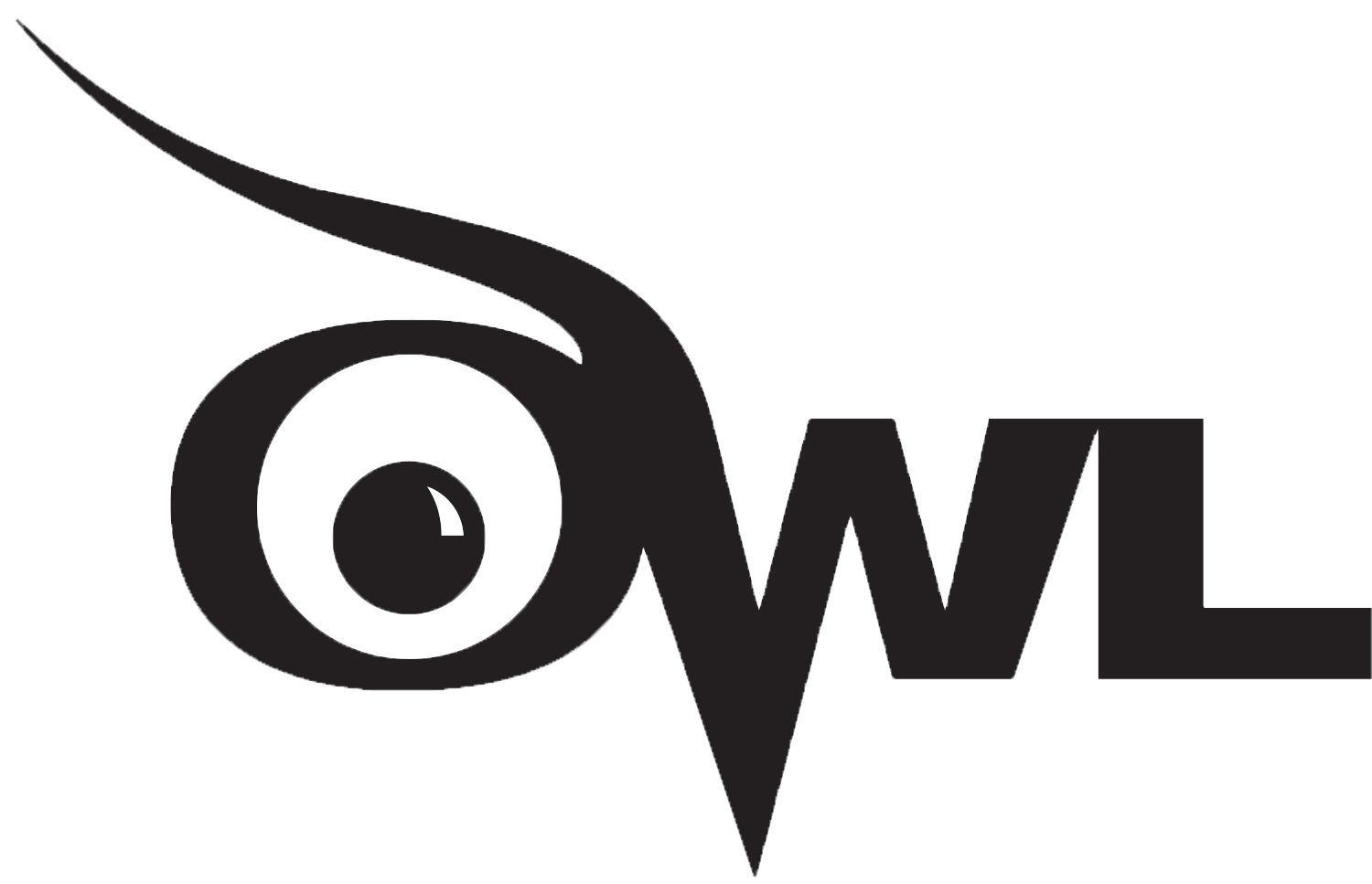 [Speaker Notes: This is also the time to ask whether students still have any questions.]
Where to Go 
for More Help
Purdue University Writing Lab, Heavilon 226

Check our web site: http://owl.english.purdue.edu

Email brief questions to OWL Mail: 
https://owl.english.purdue.edu/contact/owlmailtutors
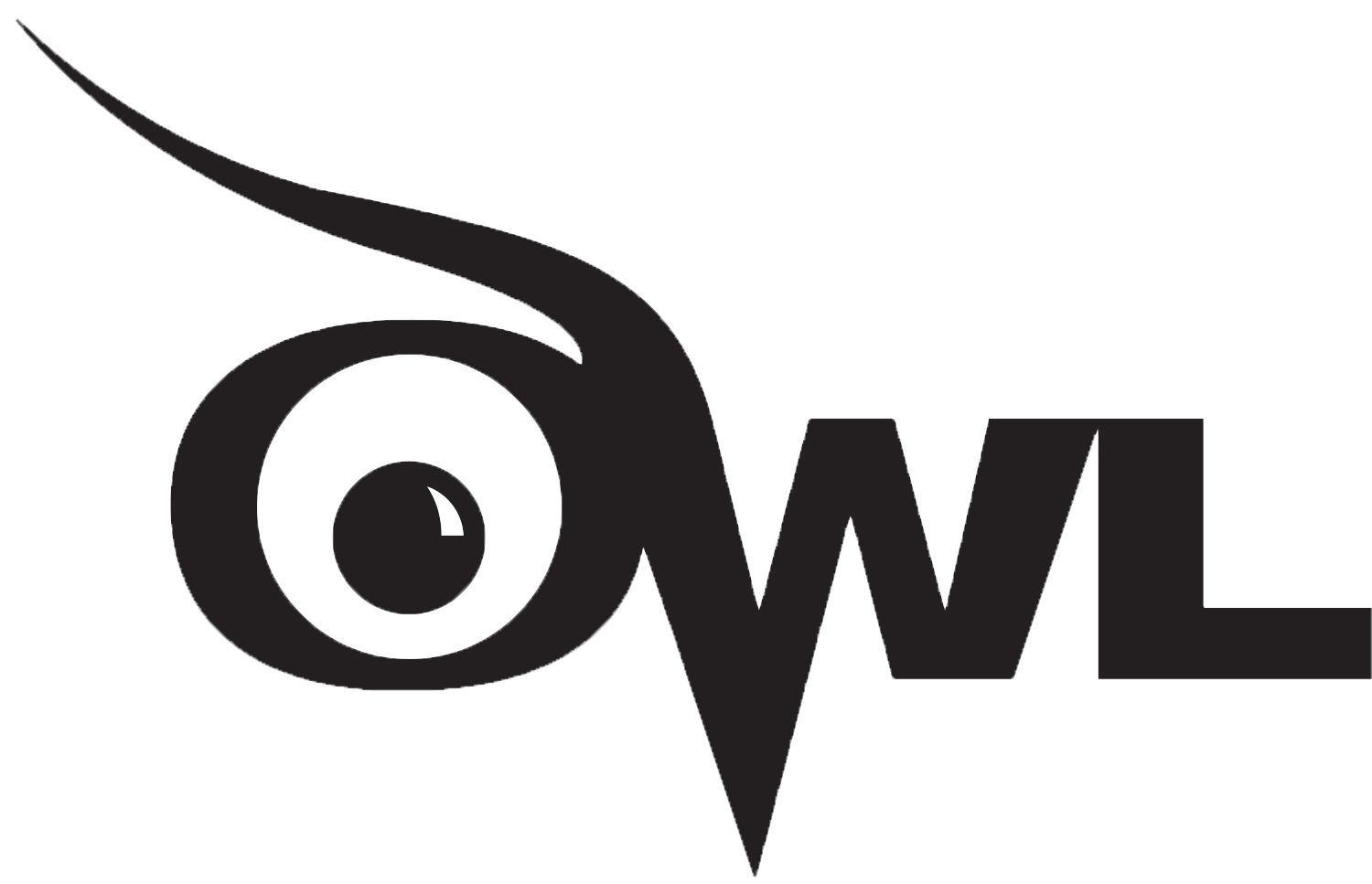 [Speaker Notes: Notes: 
The Writing Lab is located on the West Lafayette Campus in room 226 of Heavilon Hall. The lab is open 9:00am-6:00 pm. OWL, Online Writing Lab, is a reach resource of information. Its address is http://owl.english.purdue.edu. And finally, you can email your questions to OWL Mail at owlmail@owl.english.purdue.edu and our tutors will get back to you promptly.]
The End
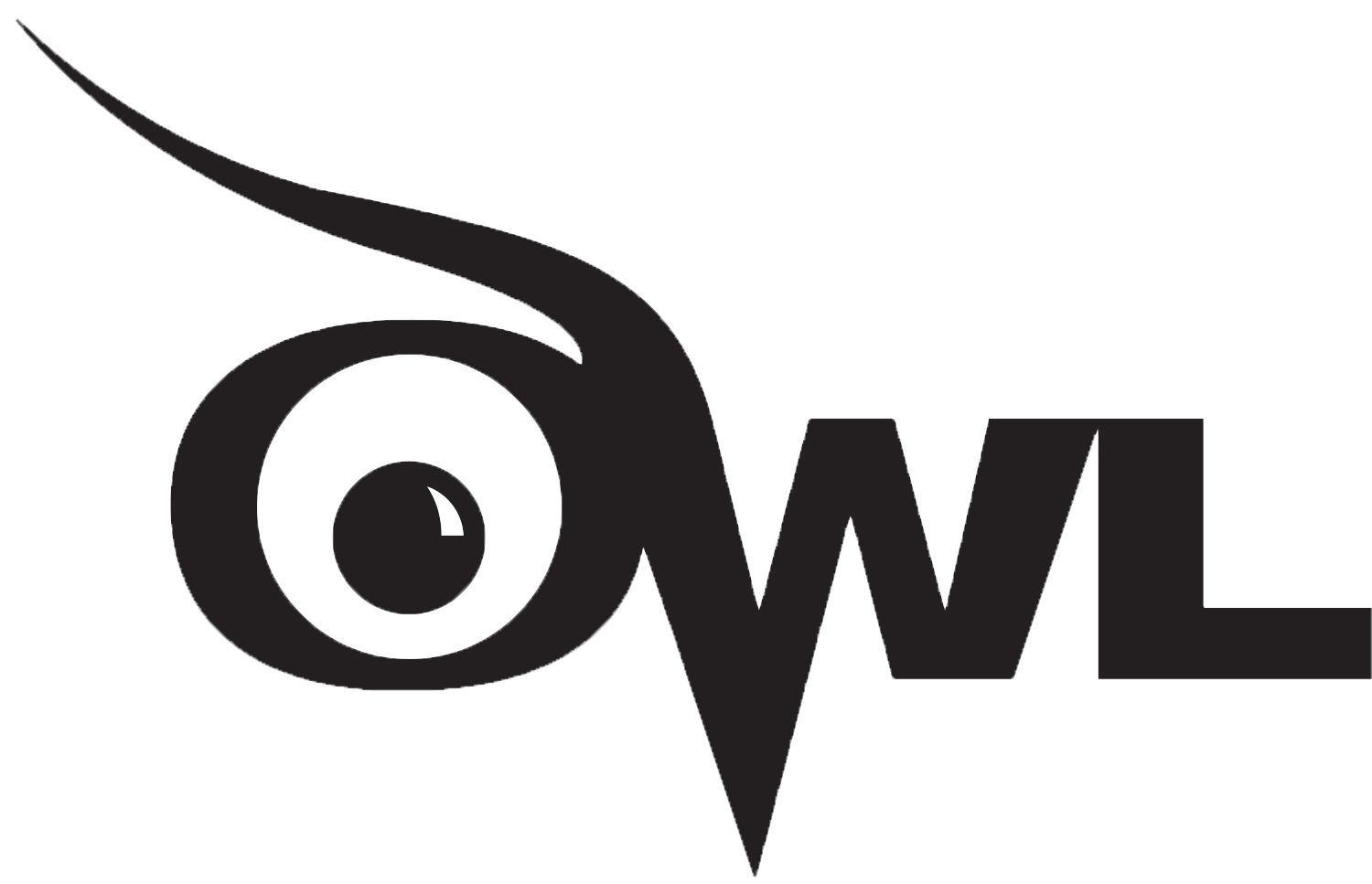 BENEFITTING MOST FROM WRITING TUTORIALS
TONY CIMASKO
Brought to you in cooperation with the Purdue Online Writing Lab